PriMa
Privacy Matters
Raymond Veldhuis - Coordinator
H2020-MSCA-ITN-2019
ETN - 860315 
01-01-2020 – 31-12-2023
1
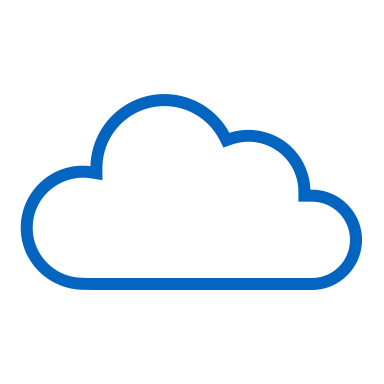 Why?
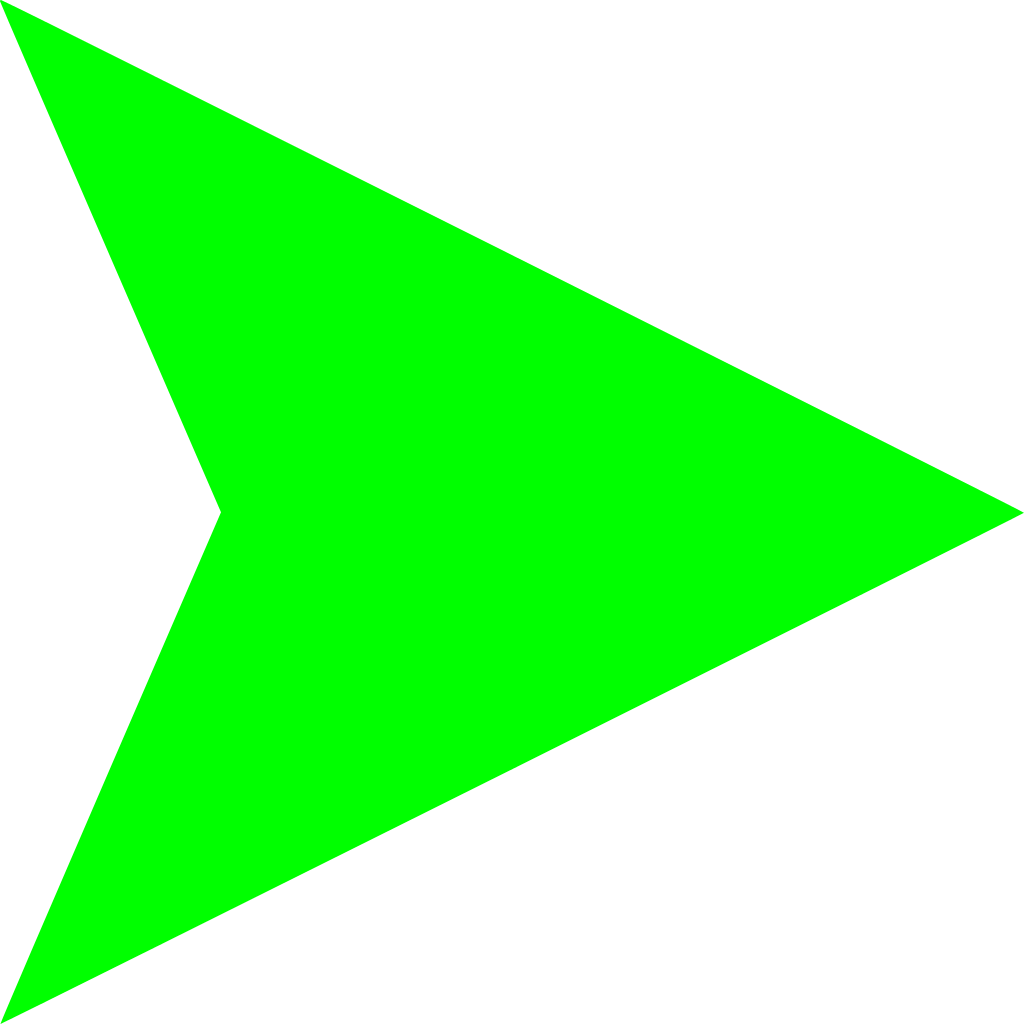 emotional state, 
     sexual preference,
          gender, age,
          ethnicity,
          health, 
          job,
         …
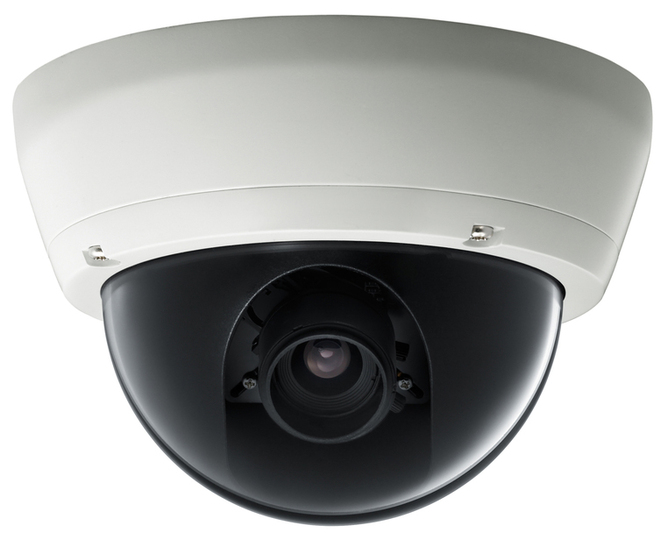 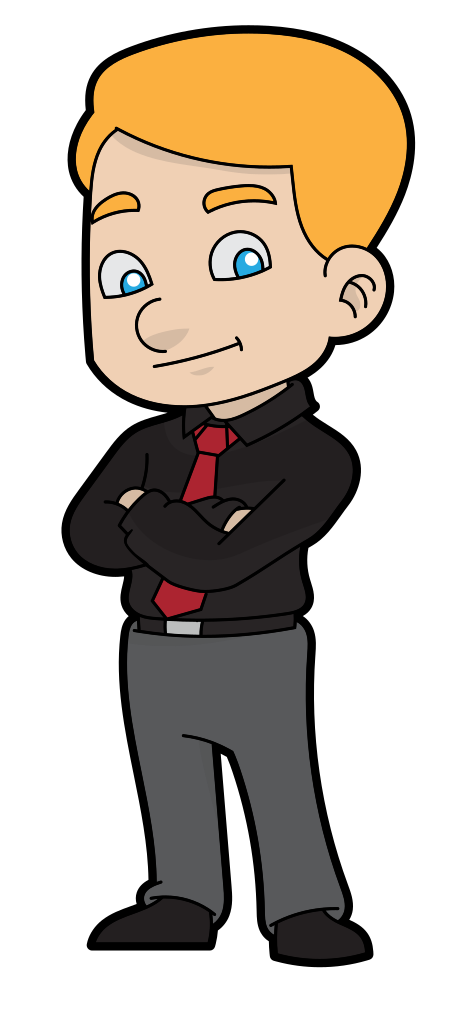 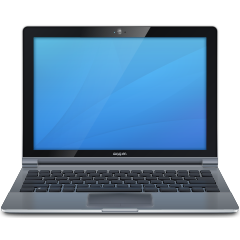 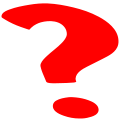 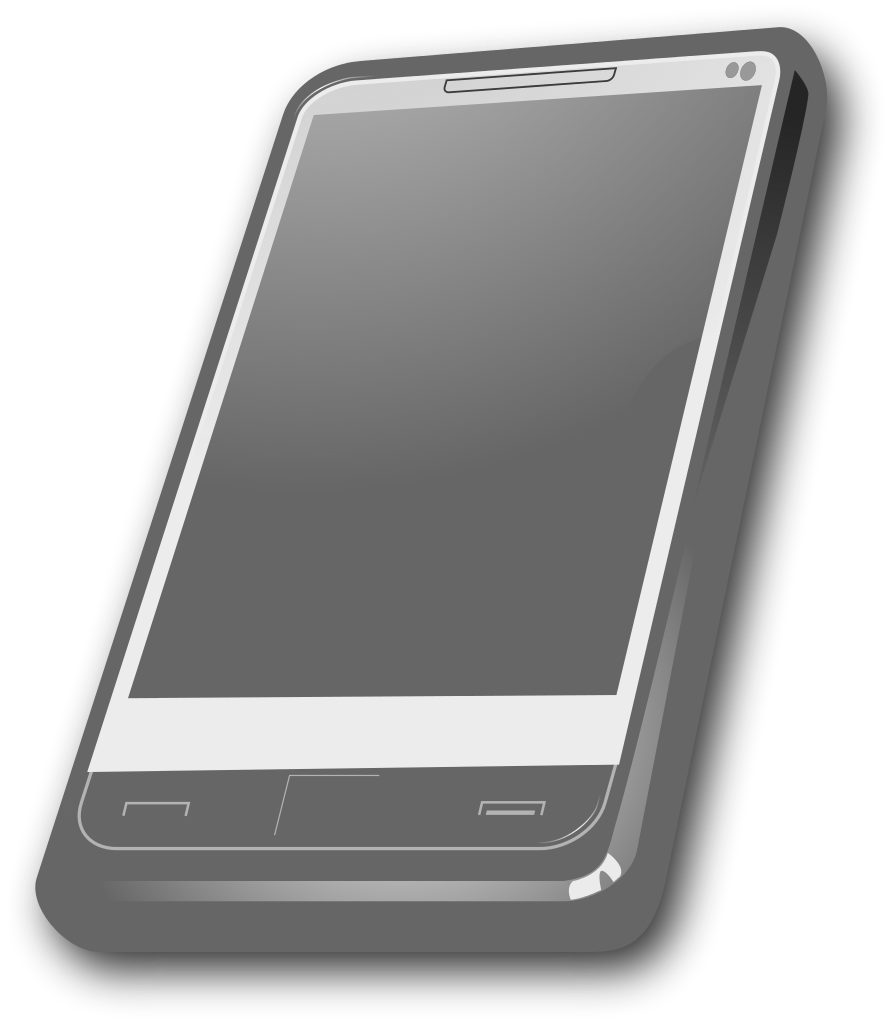 2
What – Objectives
To train 14 creative, entrepreneurial, and innovative researchers as privacy protection experts.
To contribute to a full understanding of the multidisciplinary nature of privacy protection in a digitalised society.
To contribute to the development of solutions that address this important societal challenge.
3
How?
With 3.8M€ from the EU and …
4
7 Beneficiaries
University of Twente (UTW)
University of Kent (UNIKENT)
Norges teknisk-naturvitenskapelige universitet (NTNU)
Norsk Regnesentral (NR)
Univerity of Würzburg (UNIWUE)
KU Leuven
Universidad Autonoma de Madrid (UAM)
5
7 Partner Organisations
GenKey Solutions B.V. 
Secunet Security Networks AG 
Fraunhofer IGD 
TNO 
Triodos Bank NV 
Software Improvement Group B.V 
Callsign Inc.
6
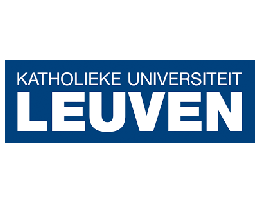 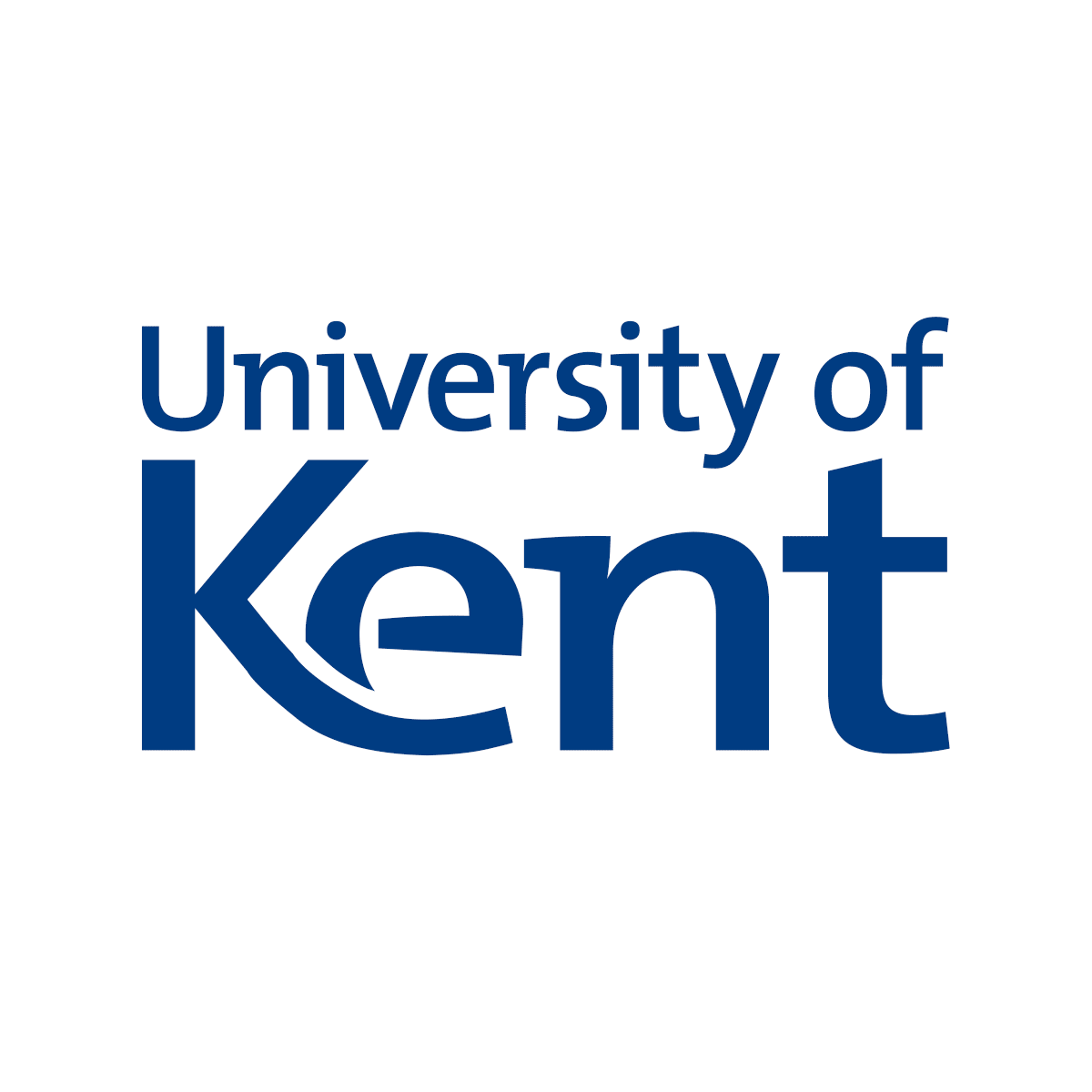 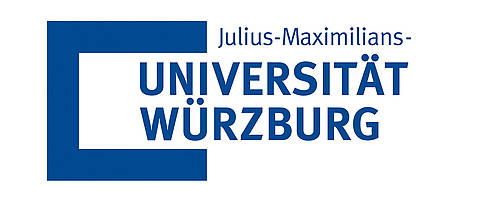 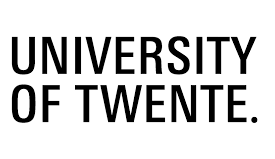 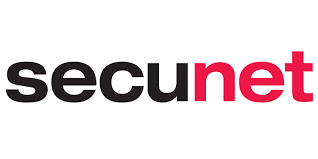 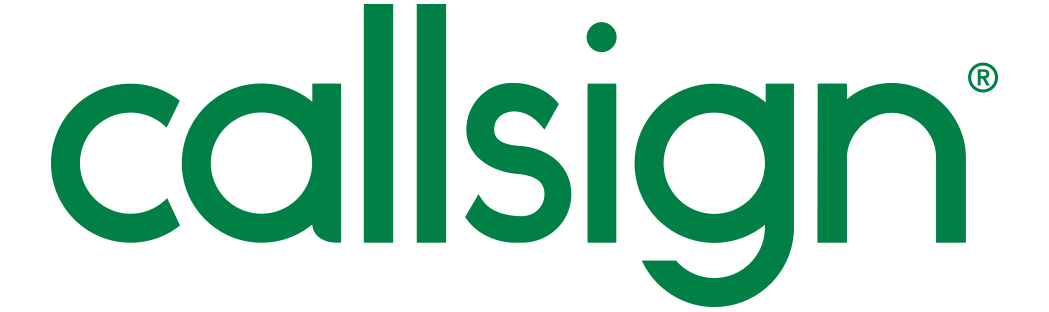 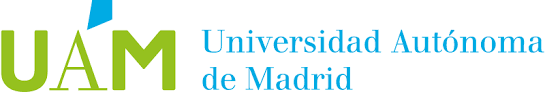 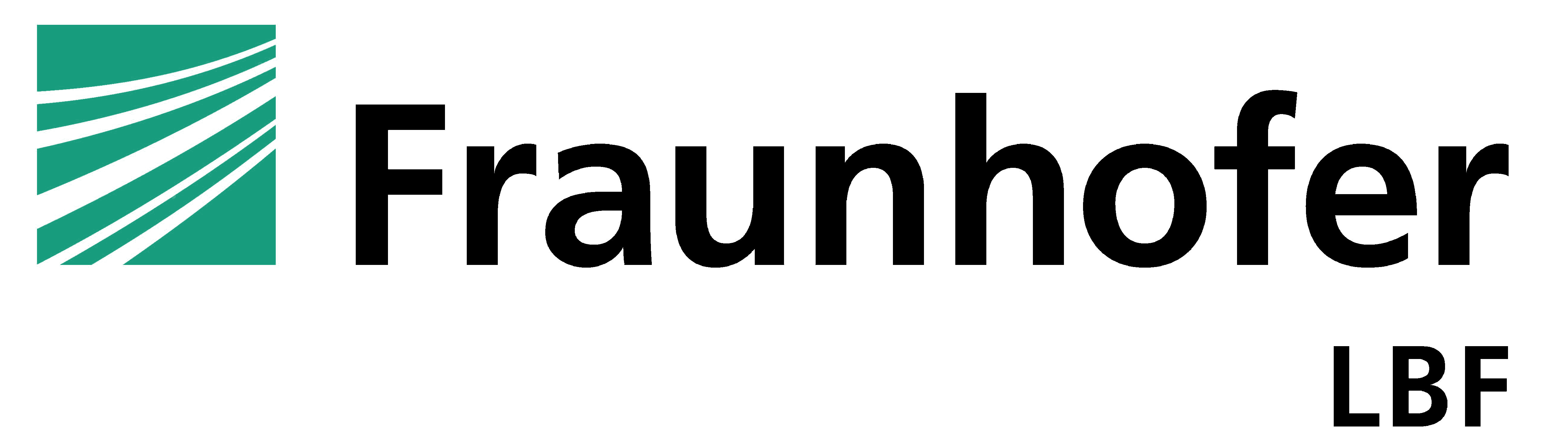 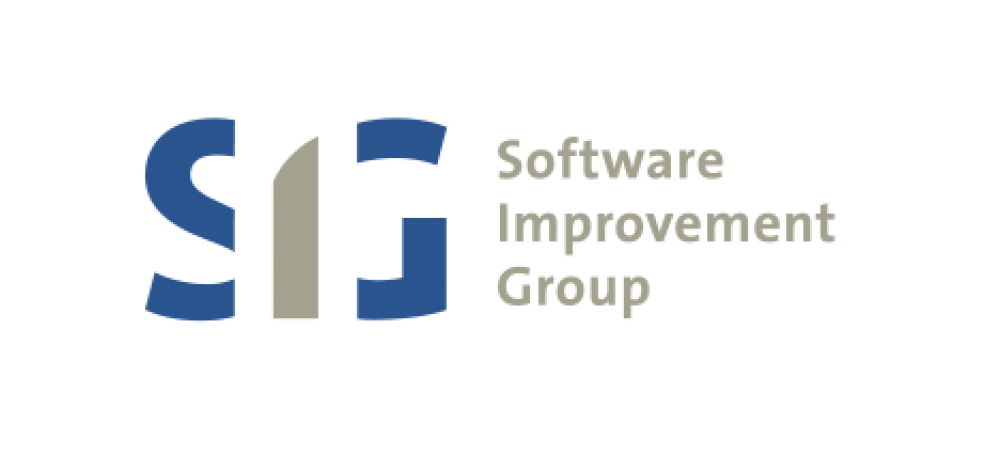 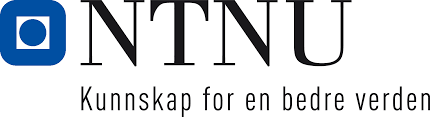 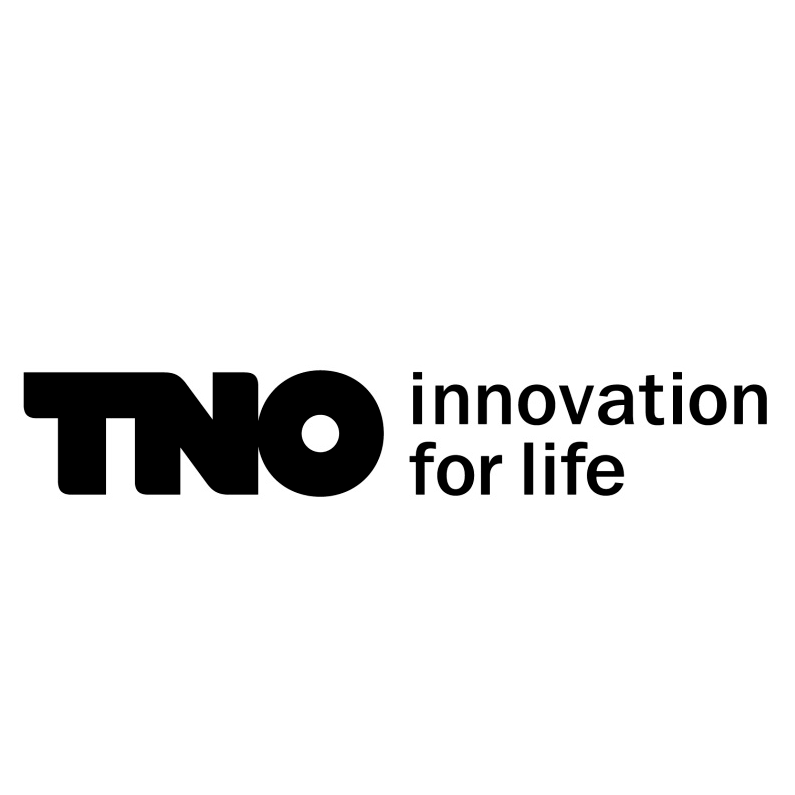 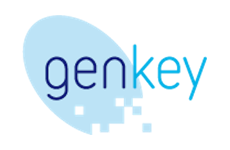 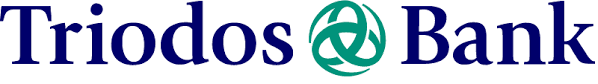 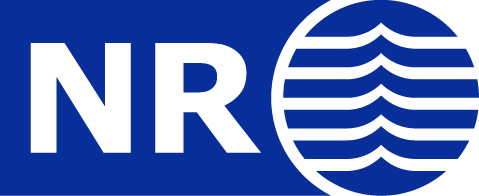 7
And, of course,  with 14 briljant ESRs
8
Purpose of this Kickoff
To get to know each other
To learn about the project
To start the training
9
Agenda
10
11
12
13
More about PriMa
General – Raymond Veldhuis
Training and Secondments – Richard Guest
14
Important information
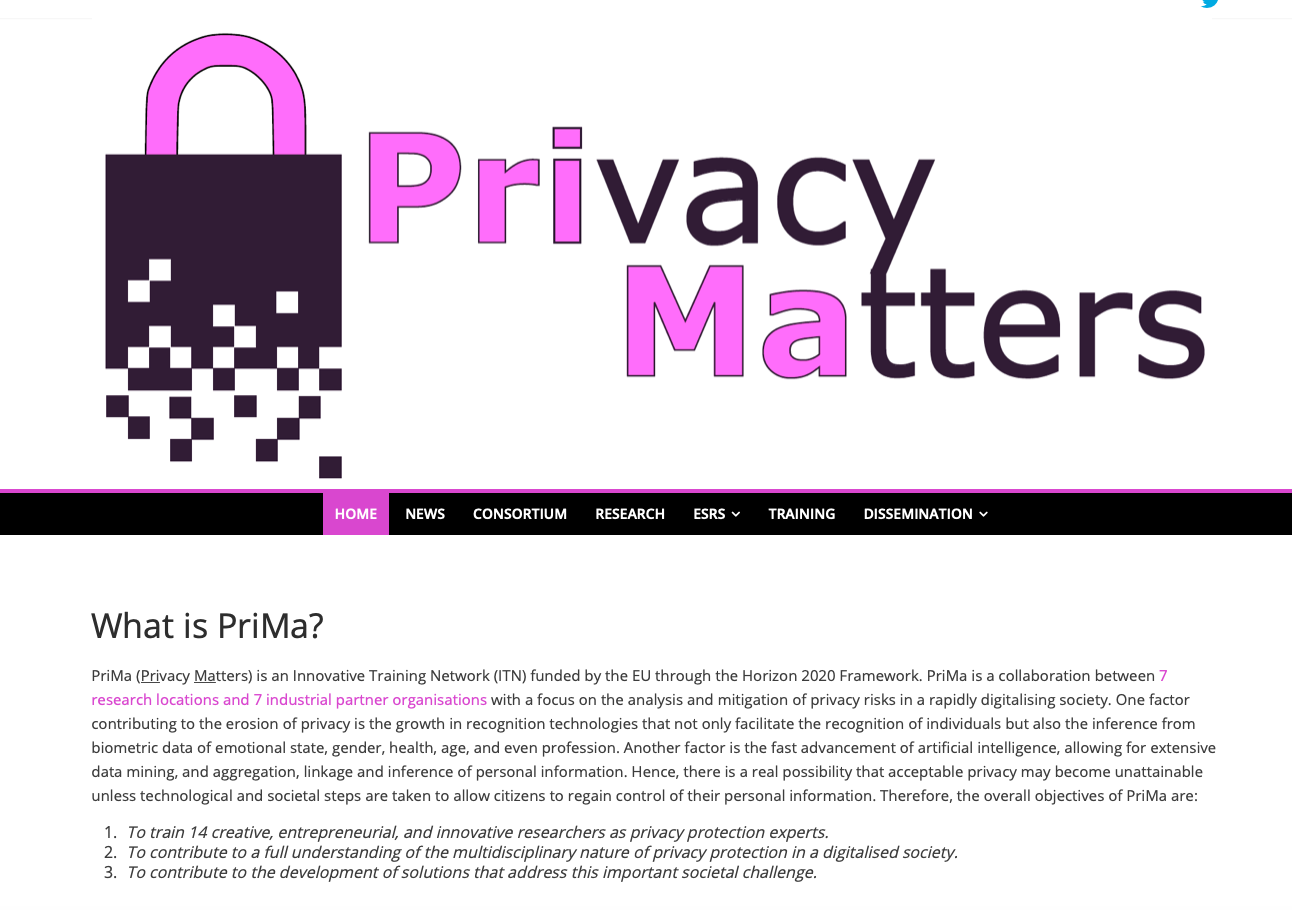 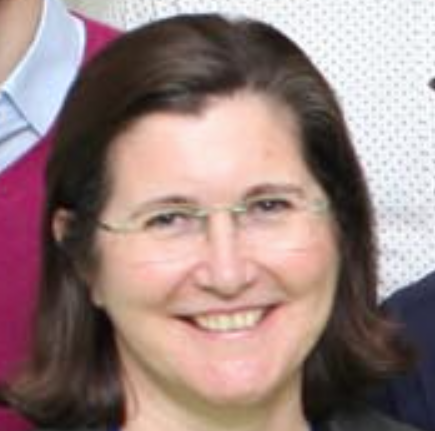 Project Officer
https://www.prima-itn.eu
Description of Action (on website)
Program manager – Bridgette Connell
Training
Research Projects
Training Events
Secondments
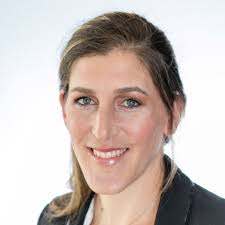 15
Management Structure
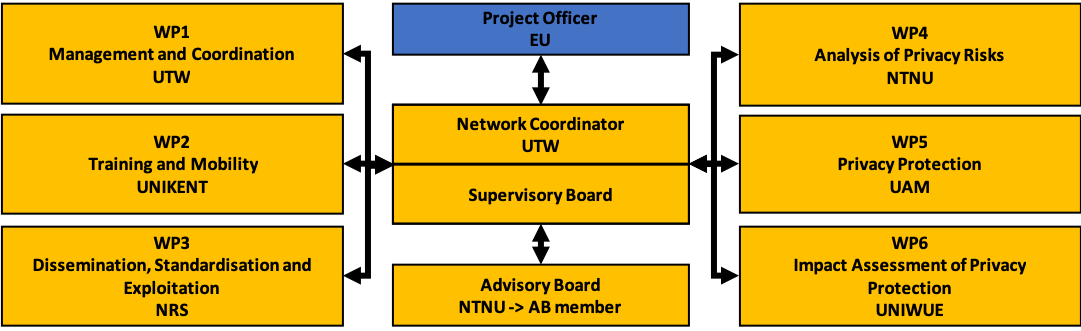 16
3	Technical WPs14	ESR projects, organised in pairs
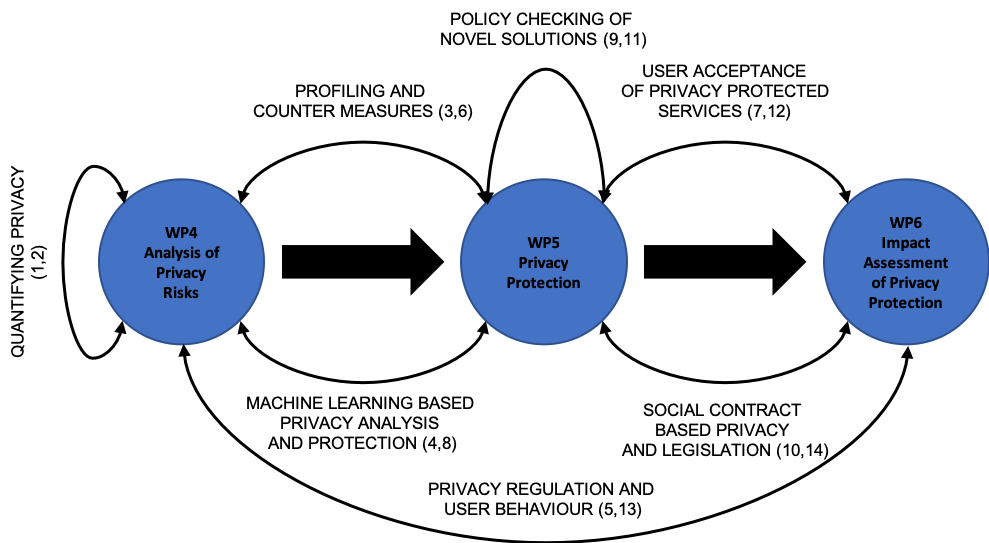 17
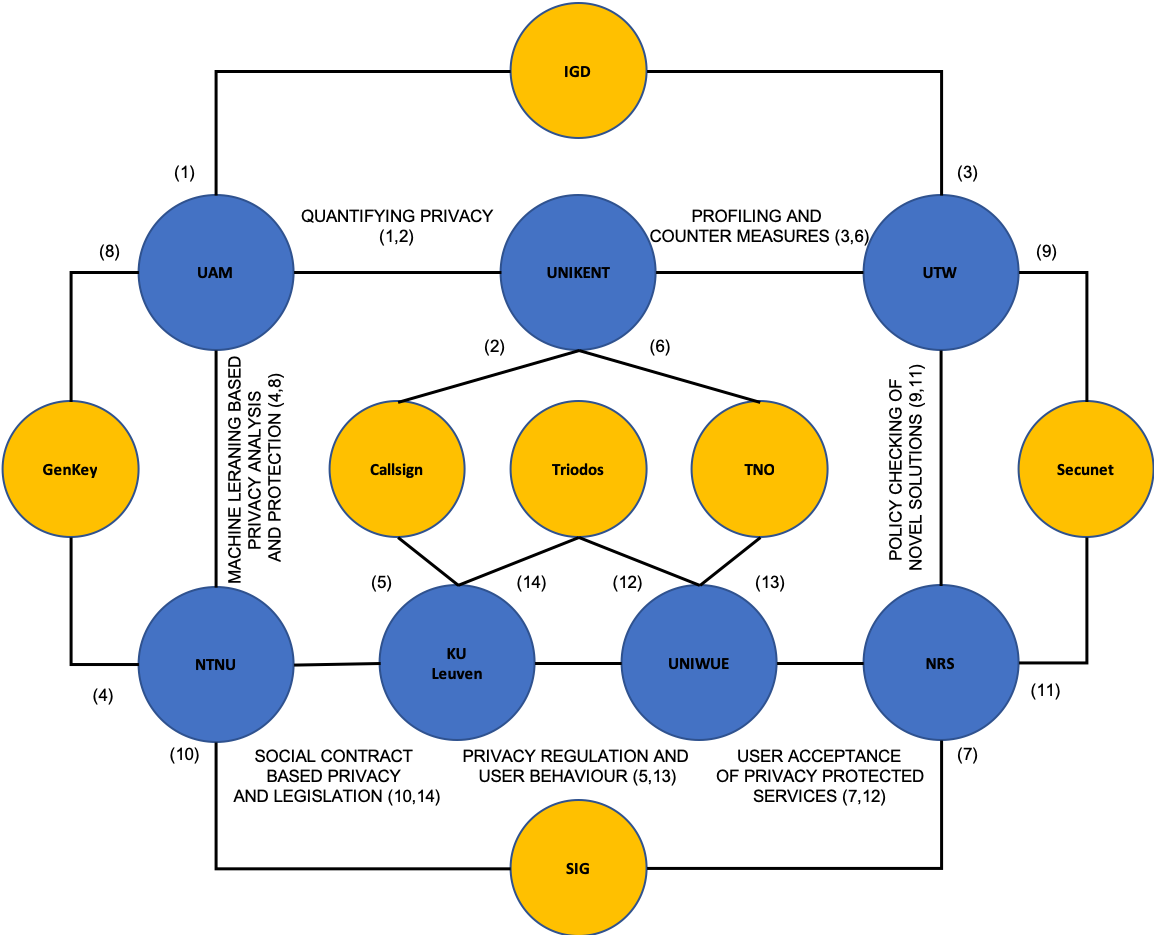 Beneficiaries (7)
Partner Organisations (7)
Paired projects (7 x 2)
2 Secondments/ESR
18
Training and Secondments
Richard Guest
19